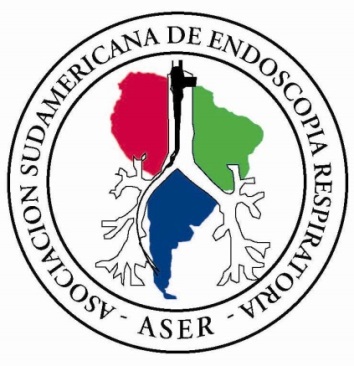 Save The Date!!!
  	The 2017 IFB Course will be held in Lima – Peru. The educational program will have two parts:  
	- April 7 - 8 didactic conferences and Workshop 1: bronchoscopic anatomy and inspection (Step by Step). 
	- May 6 Workshop 2: Brushing and Bronchoscopic Biopsy with exam (BSTAT).
	According to the Structured and Standardized curriculum of Bronchoscopy Education Project. (BEP).
	Our team of nine certified bronchoscopy instructors by the World Association for Bronchology and Interventional Pulmonology (WABIP) will participate and support  the learning program.
Introduction to Flexible Bronchoscopy (IFB) Course April 7 – 8 and May 6, 2107 Lima - Peru
Av. Guardia Civil 270 Corpac, San Isidro – Lima 27, Perú
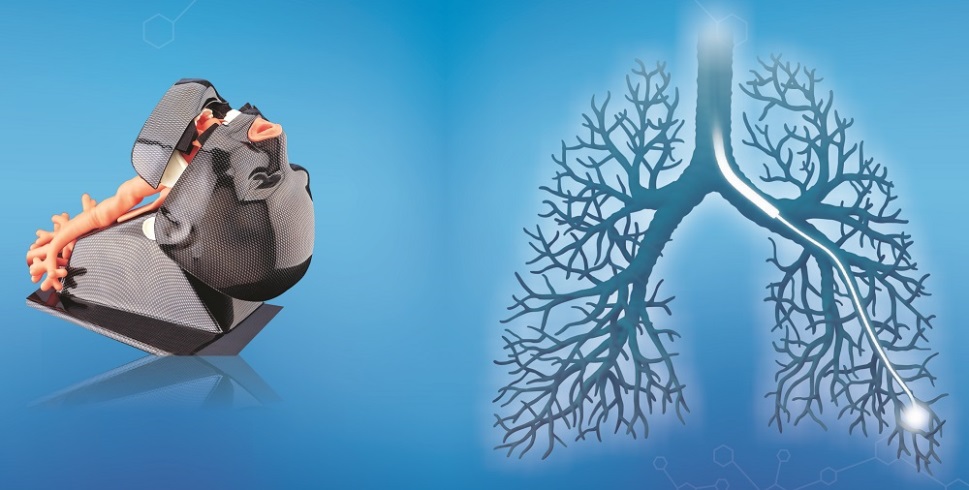 Peruvian Association for Bronchology (APBNI)



Conde La Monclova 350 
San Isidro  -  Lima 27
Mail: apbni.peru@gmail.com
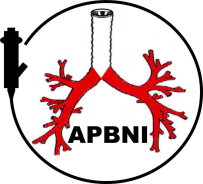 [Speaker Notes: Organizing Secretariat
APBNI 
Conde La Moclova 350 San isidro Lima 27
Mail: apbni.peru@gmail.com]